Lección 10
03 de junio 2023
LOS ENGAÑOS FINALES DE SATANÁS
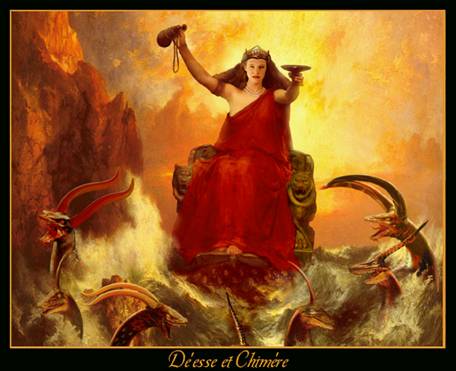 TEXTO CLAVE: Juan 17:17
Escuela Sabática – 2° Trimestre de 2023
I. OBJETIVO: ¿Qué aprender?
Aprender a ser un discípulo guiado por la verdad de la Palabra de Dios como Cristo Jesús.
APRENDIZAJE  POR  NIVELES:
SABER  entender sobre las dos falsedades de Babilonia.
SENTIR el deseo de ser guiado por la Palabra de Dios.
HACER la decisión de tomar la armadura de Dios para vencer el engaño del enemigo espiritual.
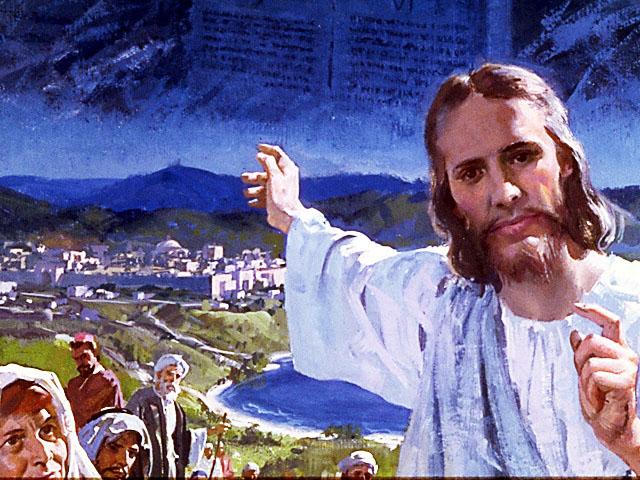 EL MÉTODO, O ESTRATEGIA M.: ¿Cómo aprender? 
¿Qué camino seguir con el alumno?
1° MOTIVA: ¿Qué debo SER?
 Motivar el logro de una capacidad, un aprendizaje; a SER semejante a Cristo Jesús en su carácter. 

2° EXPLORA: ¿Qué debo SABER?
Buscar información, con preguntas, procesarlo, comprender, sintetizar y generalizar.

3° APLICA: ¿Qué debo SENTIR?
Sentir el deseo de aplicar los conocimientos descubiertos en la vida.

4° CREA: ¿Qué debo HACER?.
Tomar la decisión  de crear oportunidades para vivir lo aprendido y compartirlas.
LA ESTRATEGIA METODOLÓGICA. 
¿Qué recomendación nos da Dios?
“La escuela sabática, cuando es bien dirigida, es uno de los grandes instrumentos de Dios para traer almas al conocimiento de la verdad. No es el mejor plan que solo los maestros hablen. Ellos deberían inducir a los miembros de la clase a decir los que saben. Y entonces el maestro, con pocas palabras y breves observaciones o ilustraciones debería imprimir la lección en sus mentes.” (Consejos sobre la Obra de la Escuela Sabática, 128)

“Cada ser humano, creado a imagen de Dios, está dotado de un facultad semejante a la del Creador: la individualidad, la facultad de pensar y hacer… que sean pensadores y no meros reflectores de los pensamientos de otros… dirigirlos a las fuentes de la verdad, a los campos abiertos a la investigación en la naturaleza y en la revelación.” (Educación 17)
II. MOTIVAR: ¿Cómo despertar interés para aprender?
Con preguntas motivadoras, presentando necesidades y casos de la vida:
¿Cuál es la primera falsedad con la engaña Babilonia?

¿Cuál es la segunda falsedad con la que engaña Babilonia?

 ¿Cuál es el llamado final de Dios?
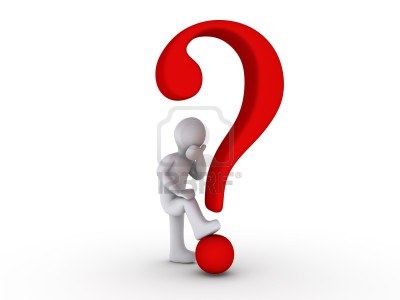 III. EXPLORA: 1. ¿Cuál es la primera falsedad con la engaña Babilonia? Apocalipsis 16:13, 14
La inmortalidad del alma. “Uno de los pilares del engaño babilónico es una falsa concepción de la muerte, que, sobre la base de la idea de la inmortalidad del alma, prepara el camino para la influencia engañosa del espiritismo.” (GEB 106)
“Si tu crees que los muertos, de alguna forma, están vivos y hasta podrían llegar a comunicarse con nosotros, entonces, ¿Qué protección tienes contra cualquiera de los miles de engaños de Satanás.” (Id)
“Mientras el primero pone el fundamento del espiritismo. A Satanás realmente no le importa cómo se engaña, con el espiritismo.”(Id).
2. ¿Cuál es la segunda falsedad con la que engaña Babilonia? Ezequiel 8:16
La santidad del domingo, el venerable día del sol.
El profeta Ezequiel nos informa: “En lugar de adorar al Creador del sol, adoraban al sol.” (GEB 107)
“El año 321 d. C. Constantino también aprobó la primera ley dominical. Este edicto declaraba: ‘En el venerable día del sol, que los magistrados y a gente que reside en las ciudades descansen, y que todos los talleres se cierren’.” (Id)
“Merced a los dos grandes errores, el de la inmortalidad del alma y el de la santidad del domingo, Satanás someterá a la gente bajo sus engaños.”(CS 645; GEB 112)
3. ¿Cuál es el llamado final de Dios? Ezequiel 20:7, 19, 20
Hace un llamado a la fidelidad. “Cada uno eche de sí las viles ídolos que deleitan sus ojos… Andad en mis ordenanzas, y guardad cuidadosamente mis leyes. Santificad mis sábados y sean una señal entre mí y vosotros.” (GEB 108)
La mujer de Apocalipsis 17 está embriagando con el vino de las falsas doctrinas de Babilonia. La invitación de Dios es: “Salid de ella pueblo mío.”
“¿En qué consiste ese vino? En sus doctrinas falsas. Ha dado al mundo un día de reposo falso en lugar del verdadero, y con la inmortalidad del alma.”(MS 2: 135; GEB 109)
IV. APLICA:¿Qué debo sentir al recibir estos conocimientos?
El deseo de ser fiel a Dios, obedeciendo los diez mandamientos de la Ley de Dios y no lo que da la Babilonia.
	¿Deseas ser fiel a Dios?
    ¿Cuál es tu decisión?

V. CREA: ¿Qué haré para compartir esta lección la próxima semana? Crear  oportunidades para compartir el mensaje de fidelidad a Dios en todo momento, fundamentados en la Palabra de Dios. Amén
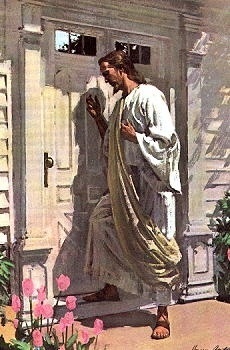 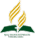 Recursos
Escuela Sabática
Créditos
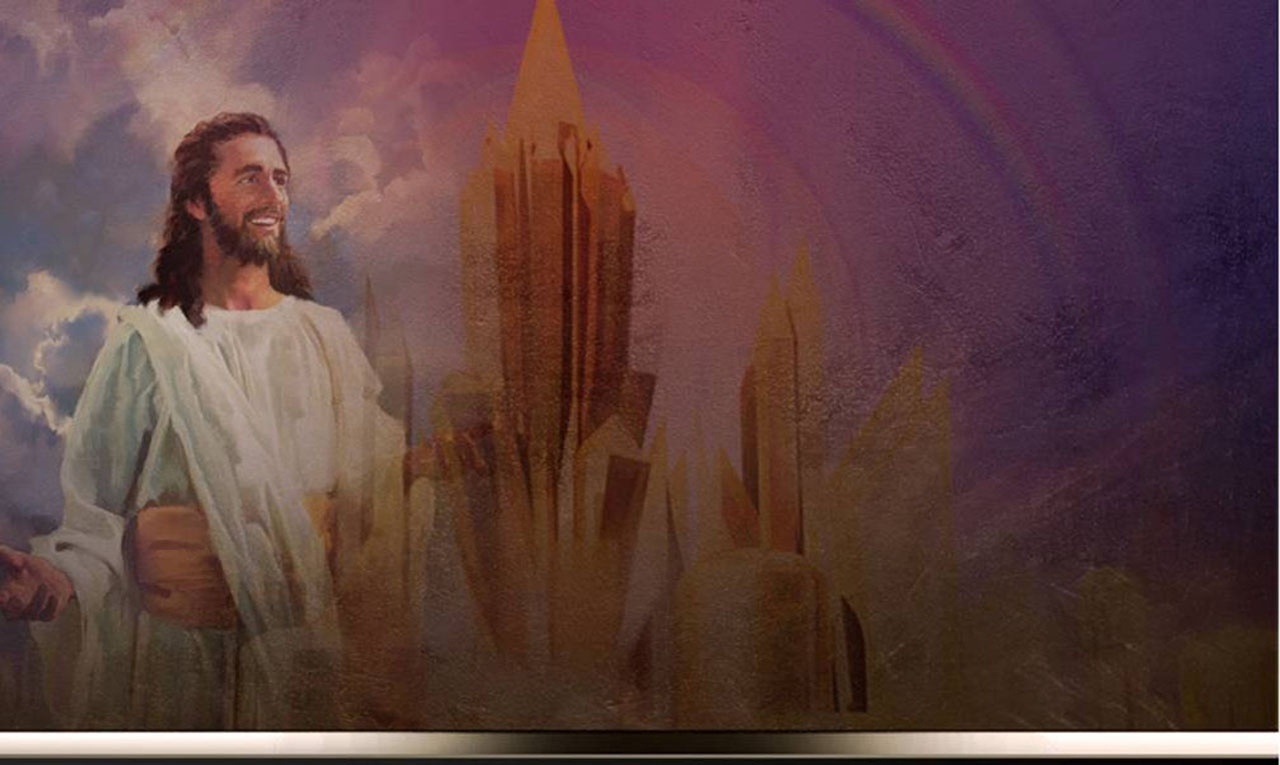 DISEÑO ORIGINAL
Lic. Alejandrino Halire Ccahuana 
http://decalogo-janohalire.blogspot.com/p/escuela-sabatica.html 

Distribución
Recursos Escuela Sabática ©

Para recibir las próximas lecciones inscríbase enviando un mail a:
www.recursos-biblicos.com
 Asunto: Lecciones en Powerpoint


RECURSOS ADVENTISTAS
Recursos gratuitos 

http://decalogo-janohalire.blogspot.com/

https://www.slideshare.net/ahalirecc